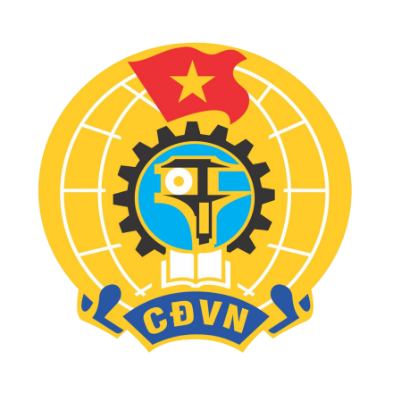 LIÊN ĐOÀN LAO ĐỘNG QUẬN GÒ VẤPỦY  BAN KIỂM TRA
TẬP HUẤN NGHIỆP VỤCÔNG TÁC KIỂM TRA, GIÁM SÁT  TÀI CHÍNH, TÀI SẢN CÔNG ĐOÀN CƠ SỞNĂM 2024Gò Vấp, ngày 08 tháng 6 năm 2024
1
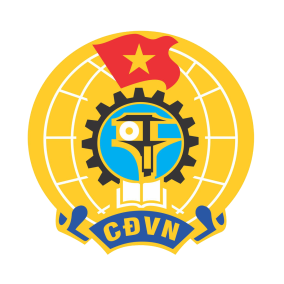 Công tác kiểm tra, giám sát tài chính, tài sản công đoàn cơ sở.
I. Cơ sở pháp lý của công tác kiểm tra, giám sát công đoàn; công tác tài chính công đoàn cơ sở.
II. Quy trình thực hiện kiểm tra tài chính đồng cấp tại công đoàn cơ sở.
III. Biểu mẫu thực hiện công tác kiểm tra tài chính đồng cấp.
2
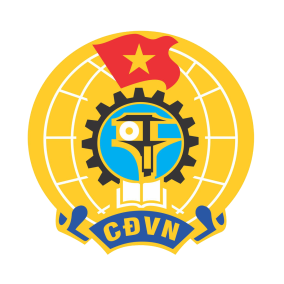 I. Cơ sở pháp lý về công tác kiểm tra, giám sát công đoàn
1. Điều 10 Hiến pháp nước Cộng hòa xã hội chủ nghĩa Việt Nam.
2. Điều 29 Luật Công đoàn năm 2012.
3. Điều 28, 29 Điều lệ Công đoàn Việt Nam.
4. Hướng dẫn số 03 ngày 20/02/2020 của Đoàn Chủ tịch Tổng Liên đoàn hướng dẫn thi hành Điều lệ Công đoàn Việt Nam.
3
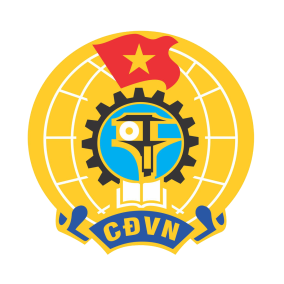 Cơ sở pháp lý của công tác Tài chính công đoàn cơ sở
1. Luật Công đoàn 2012 số 12/2012/QH13 ngày 20/6/2012: từ Điều 26 đến 29.
2. Điều lệ Công đoàn Việt Nam Khóa XII.
3.Nghị định số 191/2013/NĐ-CP của Chính phủ quy định chi tiết về tài chính Công đoàn.
4. Quyết định số 1908/QĐ-TLĐ ngày 19/12/2016 về việc ban hành quy định về quản lý tài chính, tài sản công đoàn, thu , phân phối nguồn thu và thưởng, phạt thu, nộp tài chính công đoàn.5. Quyết định số 4290/QĐ-TLĐ ngày 01/3/2022 ban hành quy định thu, chi, quản lý tài chính, tài sản Công đoàn cơ sở.
4
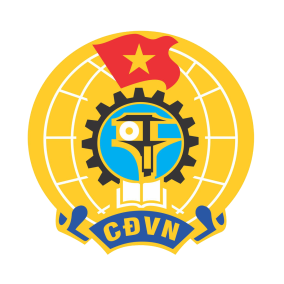 I. Cơ sở pháp lý của công tác 
tài chính công đoàn cơ sở
6. Hướng dẫn số 42/HD-TLĐ ngày11/11/2021 của Tổng Liên đoàn về công khai tài chính, tài sản công đoàn
   7. Nghị quyết số 9c/NQ-TLĐ ngày 18/10/2016 về điều chỉnh giảm tỷ trong chi hành chính, phong trào
   8. Hướng dẫn số 1305/HD-TLĐ ngày 15/8/2017 về thu kinh phí công đoàn khu vực SXKD qua tài khoản TLĐ.
   9.Quyết định số 5692/QĐ-TLĐ ngày 08/12/2022 của Tổng Liên đoàn quy định về chế độ chi phụ cấp Cán bộ công đoàn.
   10. Hướng dẫn số 21/HD-LĐLĐ ngày 18/8/2022 của Liên đoàn Lao động TP. Hồ Chí Minh về việc hướng dẫn xây dựng dự toán tài chính Công đoàn cấp trên cơ sở năm 2023.
5
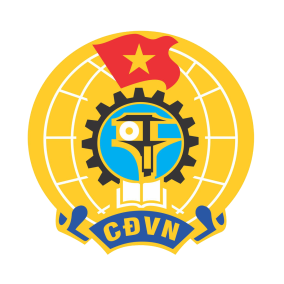 II. Quy trình thực hiện kiểm tra tài chính, tài sản công đoàn(Theo Quyết định 684/QĐ-TLĐ ngày 08/6/2020 của Đoàn Chủ tịch Tổng Liên đoàn Lao động Việt Nam)
1. Bước 1: Chuẩn bị kiểm tra.
2. Bước 2: Tiến hành kiểm tra.
3. Bước 3: Kết thúc kiểm tra.
6
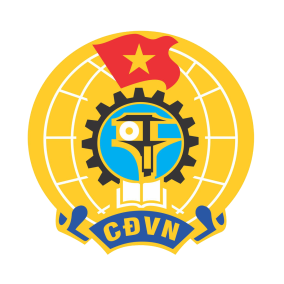 Bước 1: Chuẩn bị kiểm tra
1. Lập kế hoạch kiểm tra: mục đích yêu cầu, phạm vi kiểm tra, niên độ kiểm tra, thời gian kiểm tra (mẫu 01).
2. Chuẩn bị nhân sự kiểm tra: tối thiểu 03 người.
3. Ban hành Quyết định kiểm tra (mẫu 02).
4. Xây dựng đề cương kiểm tra (mẫu 03).
5. Phổ biến kế hoạch kiểm tra cho các thành viên.
7
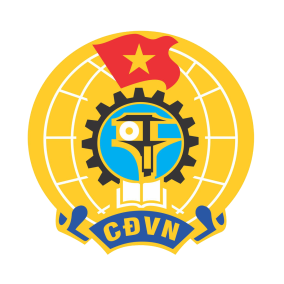 Bước 2: Tiến hành kiểm tra
1. Công bố Quyết định kiểm tra: 
- Thành phần tham dự: Ban Thường vụ, Ban Chấp hành, Ban tài chính, UBKT,…
- Đối tượng kiểm tra báo cáo bằng văn bản theo đề cương.
2. Tiếp nhận hồ sơ, tài liệu: yêu cầu cung cấp đầy đủ các tài liệu liên quan đến nội dung kiểm tra.
3. Kiểm tra: Các thành viên đoàn kiểm tra căn cứ tài liệu thu thập, đánh giá ưu điểm, tồn tại và kiến nghị đối với Ban Chấp hành CĐCS (theo mẫu).
8
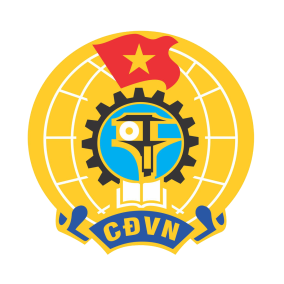 Đề cương: Thực hiện kiểm tra tài chính CĐCS: những nội dung cụ thể khi thực hiện kiểm tra tài chính CĐCS
1- Kiểm tra công tác chỉ đạo và tổ chức thực hiện của Ban Thường vụ, Ban Chấp hành về công tác quản lý, sử dụng tài chính, tài sản CĐCS
- Kiểm tra việc ban hành quy chế làm việc của Ban Chấp hành CĐCS, Qui chế tiêu nội bộ, quy chế quản lý, sử dụng các loại quỹ do Công đoàn quản lý (các căn cứ pháp lý, thời gian, quy trình, thủ tục, định mức chi…).
- Việc triển khai các văn bản mới về tài chính, tài sản của Công đoàn cấp trên, tài sản của CĐCS.
2- Kiểm tra việc lập báo cáo dự toán, quyết toán CĐCS
- Kiểm tra, đánh giá việc xây dựng dự toán có đầy đủ nội dung, đầy đủ hồ sơ gắn với kế hoạch hoạt động của CĐCS, đảm bảo đúng chế độ và hướng dẫn của Công đoàn cấp trên, sát thực tế.
- Kiểm tra lập có đúng biểu mẫu, đúng quy chế quy định, đúng cơ cấu mục chi…(Báo cáo dự toán thu, chi tài chính Công đoàn theo mẫu B14-TLĐ; Báo cáo quyết toán thu, chi tài chính Công đoàn theo mẫu B07-TLĐ).
9
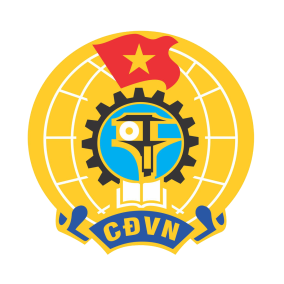 3.Kiểm tra công tác quản lý tài chính, tài sản của CĐCS
3.1. Kiểm tra thu tài chính Công đoàn: Đánh giá thu đúng, thu đủ, thu kịp thời các khoản thu: Đánh giá tình hình thu so với dự toán được duyệt.
a. Kiểm tra, đánh giá thu đoàn phí công đoàn (theo Điều lệ công đoàn Việt Nam và Quyết định số 1908/QĐ-TLĐ ngày 19/12/2016 của Tổng Liên đoàn).
b. Kiểm tra, đánh giá thu kinh phí công đoàn (theo Luật Công đoàn, Nghị định 191/2013/NĐ-CP, Quyết định số 1908/QĐ-TLĐ ngày 19/12/2016 của Tổng Liên đoàn ): đánh giá thực hiện phân cấp thu qua tài khoản tập trung của Công đoàn Việt Nam.
c. Thu khác (theo quy định tại khoản 4 Điều 26 Luật Công đoàn).
10
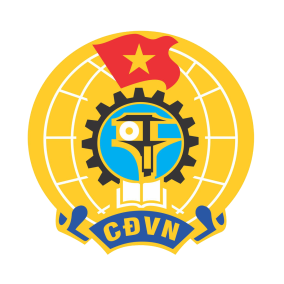 a. Kiểm tra, đánh giá thu đoàn phí công đoàn (theo Điều lệ công đoàn Việt Nam và Quyết định số 1908/QĐ-TLĐ ngày 19/12/2016 của Tổng Liên đoàn).
1. Các cơ quan nhà nước: 1% tiền lương làm căn cứ đóng BHXH
	2. Doanh nghiệp nhà nước: 1% tiền lương thực lĩnh (đã khấu trừ BHXH, BHYT, BHTN, thuế TNCN) nhưng tối đa bằng 10% mức lương cơ sở (1.800.000đ *10% = 180.000đ)
	3. Doanh nghiệp ngoài nhà nước: 1% tiền lương làm căn cứ đóng BHXH nhưng tối đa bằng 10% mức lương cơ sở (1.800.000đ *10% = 180.000đ)
	4. Các nghiệp đoàn, Doanh nghiệp khó xác định tiền lương: Đóng theo mức ấn định nhưng thấp nhất bằng 1% mức lương cơ sở (1.800.000*1% = 18.000đ)
	*Lưu ý: ĐVCĐ hưởng trợ cấp BHXH từ 01 tháng trở lên; không có việc làm, không có thu nhập, nghỉ việc riêng từ 01 tháng trở lên không hưởng lương: trong thời gian đó không phải đóng đoàn phí.
	Lưu ý: Các đơn vị được thu đoàn phí cao hơn nếu được Ban Chấp hành CĐCS mở rộng (từ Tổ trưởng trở lên) đồng ý bằng Nghị quyết và được qui định cụ thể trong quy chế chi tiêu nội bộ của CĐCS; tiền đoàn phí thu tăng thêm CĐCS được sử dụng 100%.
11
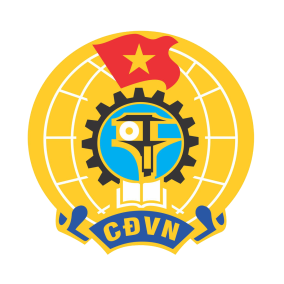 a. Kiểm tra, đánh giá thu đoàn phí công đoàn
*Phương thức đóng:
- ĐVCĐ đóng trực tiếp hàng tháng cho tổ Công đoàn, Công đoàn bộ phận…
- Thu qua lương hàng tháng, có ý kiến thỏa thuận của ĐVCĐ (tiền mặt hoặc chuyễn khoản): phải có danh sách chi tiết của ĐVCĐ đóng, có xác nhận của phòng kế toán đơn vị, doanh nghiệp.
- Khuyến khích thu qua tài khoản cá nhân, qua thẻ ATM: trên cơ sở thỏa thuận, thống nhất giữa đoàn viên với CĐCS và được công đoàn cấp trên trực tiếp đồng ý bằng văn bản.
* Quản lý tiền đoàn phí:
- Giao cho CĐCS nhiệm vụ thu, nộp và sử dụng theo quy định của Tổng Liên đoàn.
12
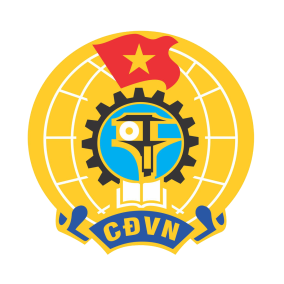 b.Kiểm tra, đánh giá thu kinh phí công đoàn (theo Luật Công đoàn, Nghị định 191/2013/NĐ-CP, Quyết định số 1908/QĐ-TLĐ ngày 19/12/2016 của Tổng Liên đoàn ).
1. Cơ quan nhà nước, đơn vị thuộc lực lượng vũ trang nhân dân.
2. Tổ chức chính trị, tổ chức CT-XH, tổ chức CT-XH nghề nghiệp, tổ chức xã hội, tổ chức xã hội- nghề nghiệp.
3. Đơn vị sự nghiệp công lập và ngoài công lập.
4. Doanh nghiệp thuộc các thành phần kinh tế thành lập, hoạt động theo Luật doanh nghiệp, Luật đầu tư.
5. Hợp tác xã, liên hiệp HTX thành lập, hoạt động theo Luật HTX.
6. Cơ quan tổ chức nước ngoài có sử dụng lao động là người Việt Nam.
7. Tổ chức khác. 
* Mức đóng: 2% quỹ tiền lương làm căn cứ đóng BHXH cho người lao động
* Phương thức đóng: mỗi tháng 1 lần cùng thời điểm đóng BHXH bắt buộc cho người lao động.
- Đối với các đơn vị trả lương theo chu kỳ SX, KD đóng theo tháng hoặc quý trên cơ sở đăng ký với tổ chức Công đoàn.
13
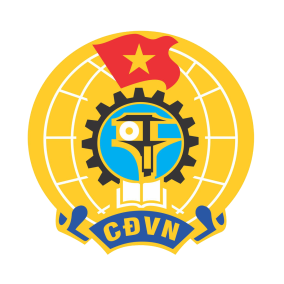 c. Kiểm tra, đánh giá nguồn thu khác(Theo khoản 4 Điều 26 Luật Công đoàn)
- Thu từ hoạt động Văn hóa, Thể thao, hoạt động kinh tế của công đoàn…
   - Thu lãi tiền gửi ngân hàng, kho bạc, tiền thanh lý, nhượng bán tài sản; tiền thu hồi các khoản chi sai chế độ…
14
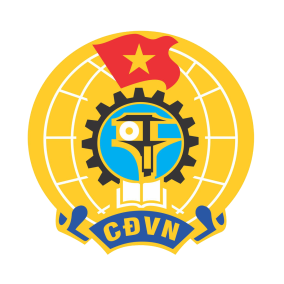 a. Đánh giá tỷ trọng các mục chi: Nguồn tài chính công đoàn CĐCS được sử dụng: CĐCS được sử dụng 75% tổng số kinh phí Công đoàn cấp trên cấp, 70% tổng số thu đoàn phí công đoàn và 100% số thu khác (nguồn thu khác do CĐCS quyết định việc phân bổ các khoản mục chi hoạt động công đoàn cho phù hợp và đúng quy định), tỷ lệ phân bổ như sau:
3.2.Kiểm tra đánh giá chi tài chính công đoàn:
15
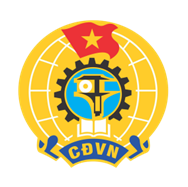 3.2. Kiểm tra đánh giá chi tài chính Công đoàn:
b. Kiểm tra, đánh giá việc chấp hành tiêu chuẩn, định mức chi tiêu theo quy định
Kiểm tra các nội dung chi có thực hiện đúng quy chế chi tiêu nội bội của CĐCS không?
Các chứng từ thanh quyết toán có hợp pháp, hợp lệ không? 
Những nội dung phát sinh ngoài quy chế có họp thông qua Ban Chấp hành CĐCS không (thể hiện qua các biên bản họp Ban Chấp hành  CĐCS).
16
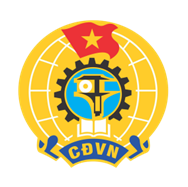 3.2. Kiểm tra đánh giá chi tài chính Công đoàn:
c. Kiểm tra, đánh giá việc trích nộp nghĩa vụ về cấp trên: 
- Kiểm tra tỷ lệ nộp có đúng theo quy định của Tổng Liên đoàn: Tỷ lệ nộp, thời gian nộp?
+ Hàng tháng, CĐCS nộp 30% tổng số thu đoàn phí công đoàn về công đoàn cấp trên.	
+ CĐCS nhận trích kinh phí theo tỷ lệ phân phối năm 2023: 75%. 
- Kiểm tra việc thực hiện nộp nghĩa vụ theo dự toán và theo quy định: nếu không đạt đề nghị thuyết minh và có kiến nghị trong Kết luận của Đoàn Kiểm tra.
- Kiểm tra việc cấp trả kinh phí của Công đoàn cấp trên cho CĐCS: nếu trễ, phân tích nguyên nhân?
17
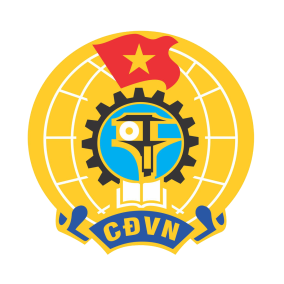 4. Kiểm tra việc quản lý, ghi sổ kế toán
4.1. Kiểm tra đánh giá việc lập phiếu thu, chi tiền mặt; thu, chi tiền gửi ngân hàng, chứng từ kèm theo; kiểm tra việc in, lưu trữ chứng từ kế toán.
Có sử dụng phần mềm kế toán hoặc mở sổ kế toán đúng theo hướng dẫn của Công đoàn cấp trên không?
Các khoản thu, chi phải lập chứng từ kế toán, chữ viết trên chứng từ phải rõ ràng, không tẩy xóa, sửa chữa, không viết tắt, số tiền bằng chữ phải khớp với số tiền bằng số.
Các khoản chi mua hàng hóa, tài sản của CĐCS phải đảm bảo quy trình mua sắm và có hóa đơn tài chính theo quy định của Nhà nước (có giá trị từ 200.000đ trở lên).
Phải có đầy đủ chữ ký, ghi rõ họ tên của các chức danh; phải ký bằng bút bi, bút mực, không ký bằng bút chì, mực đỏ hoặc khắc dấu ký sẵn.
18
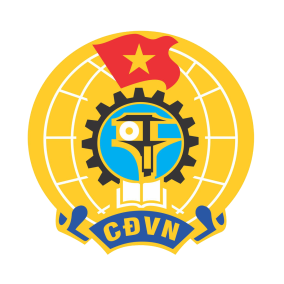 4. Kiểm tra việc quản lý, ghi sổ kế toán
4.1. Kiểm tra đánh giá việc lập phiếu thu, chi tiền mặt; thu, chi tiền gửi ngân hàng, chứng từ kèm theo; kiểm tra việc in, lưu trữ chứng từ kế toán.
Đối với chứng từ mua hàng hóa dưới 200.000đ: phải có hóa đơn bán lẻ, có đầy đủ thông tin đơn vị cung ứng hàng hóa, dịch vụ, họ tên, chữ ký của người lập phiếu, chữ ký người mua hàng (ghi rõ họ tên), số tiền (bằng số và bằng chữ), nội dung thanh toán (số lượng, đơn giá, thành tiền).
Đối với chứng từ mua hàng hóa từ 200.000đ trở lên: phải có hóa đơn tài chính (đầy đủ thông tin đơn vị xuất hóa đơn và thông tin CĐCS (hiện nay một số hóa đơn tài chính đứng tên của chính quyền).
19
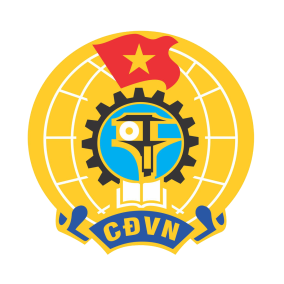 4. Kiểm tra việc quản lý, ghi sổ kế toán
4.2. Kiểm tra ghi sổ quỹ tiền mặt; sổ tiền gửi ngân hàng, kho bạc
- Mỗi CĐCS chỉ được tổ chức 01 quỹ tiền mặt; cập nhật đầy đủ, kịp thời không ?; Quỹ tiền mặt kiểm kê hàng tháng và đột xuất (định mức tồn quỹ tiền mặt cuối tháng tối đa 2%/ tổng chi cho hoạt động thường xuyên theo dự toán; được xây dựng trong quy chế chi tiêu nội bộ).
Không dùng mực đỏ, chì để ghi sổ kế toán. Chữ viết rõ ràng, liên tục, khi hết trang phải cộng trang để mang sang đầu trang sau kế tiếp; khi sửa chữa phải theo đúng phương pháp quy định của Luật Kế toán.
20
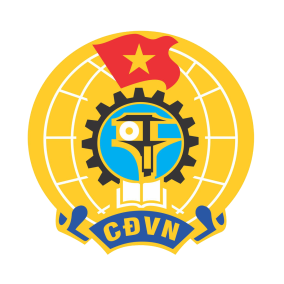 4.3. Kiểm tra ghi sổ tiền gửi ngân hàng, kho bạc
Đánh giá CĐCS có mở tài khoản tiền gửi tại Kho bạc và Ngân hàng không?
Ghi nhận số dư trên các tài khoản tiền gửi theo số liệu Quyết toán của CĐCS.
Có cập nhật kịp thời các chứng từ phát sinh; lập sổ ghi chép tiền gửi ngân hàng ?; Có đối chiếu số dư với ngân hàng, kho bạc hàng tháng và cuối năm không, số liệu tại CĐCS có khớp đúng với sổ theo dõi tiền gửi ngân hàng không ?
21
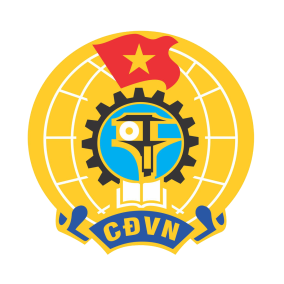 4.4. Kiểm tra ghi sổ tạm ứng, phải thu, phải trả
- Có mở sổ theo dõi, hạch toán và ghi nhận các khoản phải thu, phải trả, tạm ứng hay không ?;
- Nội dung tạm ứng phải đúng mục đích và nội dung công việc.
- Hồ sơ tạm ứng có đầy đủ không? (phiếu đề nghị tạm ứng, dự trù kinh phí, các văn bản liên quan đến nội dung tạm ứng).
- Kiểm tra có những hoạt động đã kết thúc, nhưng kinh phí  tạm ứng còn tồn đọng, chưa thanh toán, đề nghị thuyết minh và có kiến nghị trong kết luận kiểm tra.
22
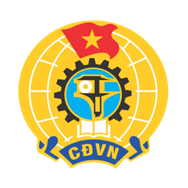 5. Kiểm tra việc vận động thu, chi nguồn Quỹ xã hội
- Kiểm tra việc vận động có thực hiện theo đúng công văn vận động không ?: về nội dung vận động, mức vận động, đối tượng vận động.
- Kiểm tra nộp về đơn vị vận động: kiểm tra chứng từ nộp và thời gian nộp ? 
 Nếu vận động theo kế hoạch hoạt động xã hội của đơn vị: Kiểm tra có xây dựng Quy chế quản lý nguồn thu vận động, đối tượng và mức chi có đúng theo Quy chế không? Kiểm tra hồ sơ, chứng từ có đúng quy định không (danh sách ký nhận, hóa đơn, phiếu thu của đơn vị xin hỗ trợ… ).
 Có thực hiện công khai theo Hướng dẫn số 42/HD-TLĐ ngày 11/11/2021 của Tổng LĐLĐ Việt Nam.
-  Đánh giá hiệu quả từ việc huy động, quản lý, sử dụng các quỹ xã hội.
23
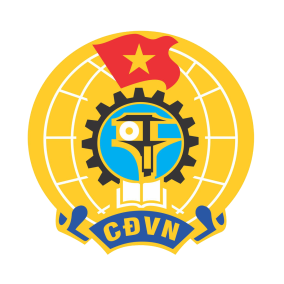 6. Kiểm tra việc quản lý, sử dụng tài sản (nếu có)
Quy trình mua sắm, sửa chữa tài sản cố định, công cụ dụng cụ.
Kiểm tra việc quản lý, sử dụng tài sản cố định, công cụ dụng cụ.
7. Kiểm tra việc công khai tài chính (theo quy định tại Hướng dẫn số 42/HD-TLĐ ngày 11/11/2021 của Tổng Liên đoàn Lao động Việt Nam
-  Công khai dự toán, quyết toán công đoàn năm: Tại Hội nghị Ban Chấp hành Công đoàn; Theo mẫu số 11a/CK-TLĐ, 11b/CK-TLĐ.
- Công khai  quyết toán thu, chi quỹ xã hội: Tại Hội nghị Tổng kết hoạt động các quỹ; Hội nghị tổng kết hoạt động công đoàn hàng năm của đơn vị;  Theo mẫu số 12/CK-TLĐ
24
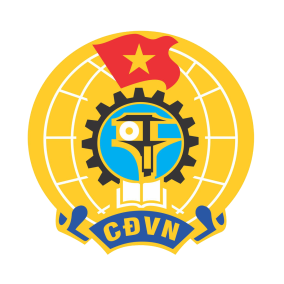 Bước 3: Kết thúc kiểm tra
1. Xây dựng dự thảo kết luận kiểm tra;
2. Công bố dự thảo kết luận kiểm tra;
3. Ban hành kết luận kiểm tra;
4. Lập, lưu giữ hồ sơ kiểm tra;
5. Họp rút kinh nghiệp Đoàn kiểm tra;
6. CĐCS thực hiện kết luận và báo cáo theo yêu cầu UBKT.
25
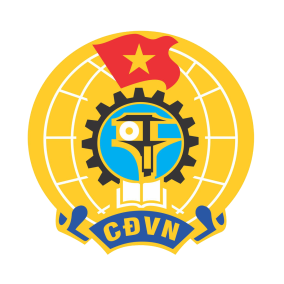 1. Xây dựng dự thảo kết luận kiểm tra
* Trên cơ sở  những nội dung kiểm tra theo đề cương trên, Đoàn kiểm tra  xây dựng dự thảo kết luận kiểm tra (theo mẫu), trong đó phải chú trọng những nội dung chính sau:
	- Nêu kết quả thực hiện theo từng nội dung kiểm tra (bám theo đề cương kiểm tra và thực tế kiểm tra).
	- Đánh giá thực trạng công tác quản lý tài chính, tài sản của đơn vị: ưu điểm, tồn tại hoặc sai phạm (nếu có).
	- Trách nhiệm cá nhân, tập thể có sai phạm (nếu có).
	- Kiến nghị:
	+ Kiến nghị về khắc phục những tồn tại, khuyết điểm và kiến nghị về xử lý sai phạm, xử lý kỷ luật (nếu có).
    + Đề xuất của đơn vị được kiểm tra.
26
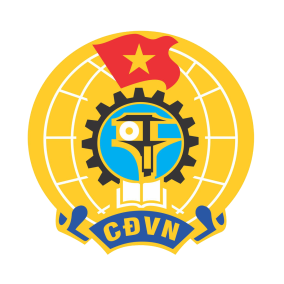 2. Ban hành kết luận kiểm tra
Gửi đơn vị được kiểm tra (01 bộ).
Nộp về UBKT Công đoàn cấp trên (01 bộ).
Các thành viên đoàn kiểm tra (01 bộ).
Lưu tại UBKT CĐCS (01 bộ).
27
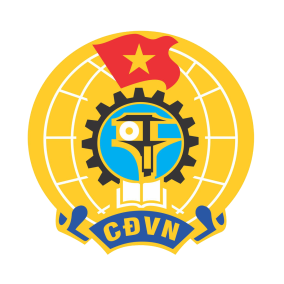 III. Một số biểu mẫu thực hiện kiểm tra tài chính đồng cấp dùng cho CĐCS
1. Kế hoạch, Quyết định, Kết luận kiểm tra tài chính tại CĐCS năm 2024
2. Kế hoạch, Quyết định, Kết luận kiểm tra điều lệ năm 2024
3. Biên bản kiểm tra tiền mặt
* Các CĐCS vào trang Websiter: https://congdoanquangovap.org.vn vào các biểu mẫu công tác Ủy ban Kiểm tra vào Hồ sơ công tác kiểm tra 2024
28
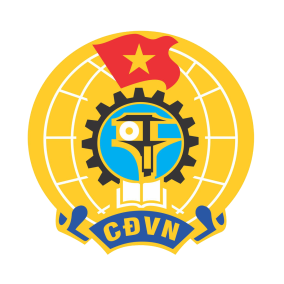 Danh mục chứng từ kế toán:
- Bảng thanh toán phụ cấp cán bộ công đoàn;	
- Giấy đi đường (nếu có);	
- Phiếu thu; 	
- Phiếu chi;	
- Giấy đề nghị tạm ứng; 	
- Giấy thanh toán tạm ứng; 	
- Biên bản kiểm quỹ tiền mặt; 	
- Giấy đề nghị thanh toán; 	
- Bảng kê chi tiền cho người dự hội nghị, hội thảo, tập huấn…;
- Hóa đơn tài chính (khi mua hàng hóa…); 	
- Giấy đề nghị trợ cấp khó khăn (nếu có);	
- Quyết định của Ban Chấp hành CĐCS về trợ cấp khó khăn (nếu có);	
-Thông báo nộp 2% kinh phí và đoàn phí của Công đoàn cấp trên.
29
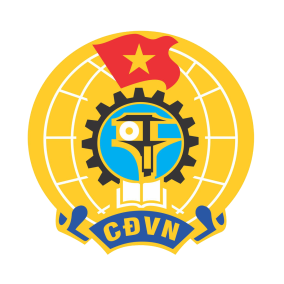 Yêu cầu chung của chứng từ kế toán:
- Phải lập ngay thời điểm phát sinh nghiệp vụ tài chính.
- Đúng mẫu theo quy định của Bộ Tài chính và Tổng Liên đoàn Lao động Việt Nam.
- Đúng nội dung, bản chất của nghiệp vụ.
- Được pháp luật cho phép.
- Đủ chữ ký, dấu và địa chỉ rõ ràng.
- Phải là chứng từ gốc và chỉ lập 01 lần.
- Đảm bảo đầy đủ các yếu tố tiêu thức của chứng từ, như tên gọi; ngày, tháng, năm lập chứng từ; số hiệu, tên gọi, địa chỉ nơi lập; tên, địa chỉ đơn vị nơi nhận; nội dung nghiệp vụ tài chính phát sinh; số lượng, chất lượng, giá trị của hàng hoá, vật tư; chữ ký của các bên, kế toán, thủ trưởng, dấu.
30
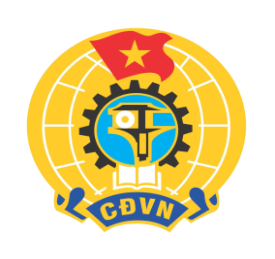 Quyết định số 5692/QĐ-TLĐ ngày 08/12/2022 về việc ban hành quy định chế độ phụ cấp cán bộ công đoàn các cấp
a. Đối với chức danh Chủ tịch công đoàn cơ sở:
31
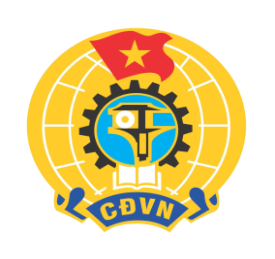 b. Các đối tượng còn lại: theo quy định tại Điểm b, c, d Khoản 1 Điều này do Ban Chấp hành CĐCS căn cứ nguồn chi được duyệt để cụ thể hóa hệ số chi phụ cấp trong Quy chế chi tiêu nội bộ của CĐCS, theo khung số lượng đoàn viên, đối tượng được chi phụ cấp, xếp thứ tự ưu tiên gắn với trách nhiệm từ cao đến thấp (Chủ tịch, Phó chủ tịch...) và đánh giá kết quả hoạt động của các đối tượng hưởng phụ cấp. Thời gian chi phụ cấp có thể thực hiện theo tháng, quý, 6 tháng hoặc năm.
* Mức lương làm cơ sở tính hưởng phụ cấp:
a) CĐCS khu vực hành chính, sự nghiệp nhà nước, mức phụ cấp hằng tháng = (Hệ số phụ cấp trách nhiệm) x (Mức lương cơ sở theo quy định của Nhà nước).
b) CĐCS doanh nghiệp nhà nước và CĐCS ngoài khu vực nhà nước, mức phụ cấp hằng tháng = (Hệ số phụ cấp trách nhiệm) x (Mức lương tối thiểu vùng theo quy định của Nhà nước).
32
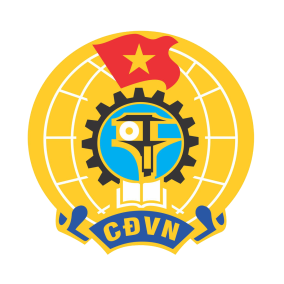 MỘT SỐ HẠN CHẾ TRONG CÔNG TÁC TÀI CHÍNH CÔNG ĐOÀN CƠ SỞ
- Chưa xây dựng định mức tồn quỹ tiền mặt và thực hiện kiểm kê quỹ hàng tháng theo quy định của TLĐ.
- Chưa cập nhật kịp thời các quy định của nhà nước và của TLĐ khi xây dựng quy chế chi tiêu nội bộ.
- Hồ sơ dự toán, quyết toán CĐCS chưa đúng quy định (thiếu báo cáo số lao động, quỹ lương, thuyết minh dự toán thu chi; hồ sơ quyết toán thiếu biên bản kiểm kê quỹ tiền mặt, sao kê sổ phụ ngân hàng, sổ phải thu, phải trả.
Về chứng từ thanh toán: hóa đơn tài chính đứng tên và Mã số thuế là của chính quyền, khoản chi mua hàng hóa dịch vụ có giá trị từ 200.000 đồng trở lên không lập hóa đơn tài chính, thiếu kế hoạch tổ chức các hoạt động và dự trù kinh phí.
- Chưa công khai dự toán, quyết toán CĐCS, công khai các nguồn quỹ xã hội theo quy định.
- Quỹ xã hội không được quản lý tập trung trong hệ thống sổ kế toán; chưa xây dựng quy chế quản lý quỹ xã hội.
33
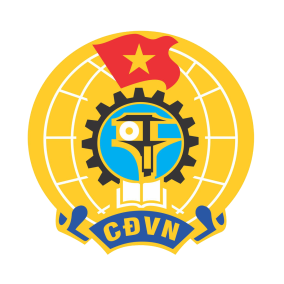 MỘT SỐ HẠN CHẾ TRONG CÔNG TÁC CỦA  ỦY BAN KIỂM TRA CÔNG ĐOÀN CƠ SỞ
1.UBKT khi thực hiện kiểm tra, chưa đúng quy trình, biểu mẫu và đảm bảo thời gian quy định: (kiểm tra tài chính Công đoàn 06 tháng 1 lần; kiểm tra thi hành Điều lệ Công đoàn 01 năm 01 lần)
2. Các biên bản kiểm tra tài chính không có cụ thể niên độ kiểm tra, nhận xét, đánh giá, kết luận, kiến nghị cụ thể từng nội dung.
3. Các thông tin và nội dung trong kết luận kiểm tra chưa đầy đủ, cụ thể:
-  Các nội dung kiểm tra còn nhận xét, đánh giá còn chung chung, chưa có số liệu cụ thể (cụ thể các hạn chế: thực hiện dự toán, nghĩa vụ, về chứng từ, về công nợ phải thu, phải trả…)
- Các kết luận chưa nêu cụ thể trách nhiệm của từng cá nhân, tập thể và chưa chốt thời gian để đối tượng khắc phục và báo cáo về UBKT CĐCS
Chưa kiểm tra việc thực hiện công khai tài chính theo quy định.
34
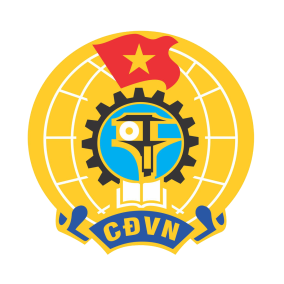 VỀ CÔNG TÁC KIỂM TRA , GIÁM SÁT CHẤP HÀNH ĐIỀU LỆ CÔNG ĐOÀN VIỆT NAM
CÁC NỘI DUNG KIỂM TRA, GIÁM SÁT (1)
Thực hiện nghị quyết Đại hội Công đoàn cơ sở và Công đoàn quận Gò Vấp nhiệm kỳ 2023-2028; 
Thực hiện nguyên tắc tập trung dân chủ và chế độ sinh hoạt Ban Chấp hành (định kỳ hàng tháng), sinh hoạt đoàn viên công đoàn tại cơ sở (định kỳ hàng quý) đảm bảo theo quy định; Việc xây dựng các Quy chế: Quy chế làm việc Ban Chấp Hành, quy chế phối hợp với chính quyền đồng cấp, quy chế chi tiêu nội bộ CĐCS; Phân công cán bộ phụ trách sổ sách ghi chép, theo dõi công văn đi, đến; Kế hoạch hoạt động của Ban Chấp hành, UBKT, Ban Nữ công.
Thực hiện các phong trào thi đua, các cuộc vận động đoàn viên công đoàn, người lao động tham gia từ thiện, đóng góp các nguồn quỹ do các cấp phát động, chăm lo con đoàn viên công đoàn, tham quan, nghĩ mát....
35
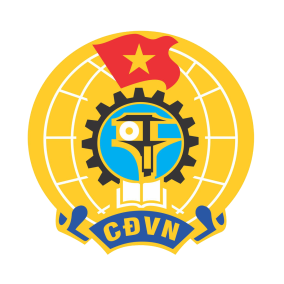 CÁC NỘI DUNG KIỂM TRA, GIÁM SÁT (2)
Thực hiện chức năng đại diện, bảo vệ quyền, lợi ích hợp pháp, chính đáng cho người lao động; 
Công tác phát triển đoàn viên công đoàn; thủ tục kết nạp đoàn viên và ĐVCĐ thực hiện nghĩa vụ đóng đoàn phí và xây dựng tổ chức Công đoàn vững mạnh.
Hồ sơ tài liệu phối hợp thực hiện Quy chế dân chủ cơ sở tham gia xây dựng Quy chế chi tiêu nội bộ cơ quan, đơn vị và việc phối hợp tổ chức Hội nghị CBCC,VC,NLĐ trong cơ quan, đơn vị nhà nước. Phối hợp xây dựng cơ quan, đơn vị đạt chuẩn văn hóa.
Tham mưu, phối hợp tổ chức Hội nghị người Lao động, thương lượng, ký kết TƯ LĐTT đối với doanh nghiệp ngoài nhà nước. 
Công tác củng cố, kiện toàn Ban Chấp hành CĐCS đối với các đơn vị bị khuyết ủy viên và các chức danh trong Ban Chấp hành; Hoạt động của Ban nữ công CĐCS (CĐCS có 10 nữ trở lên)
36
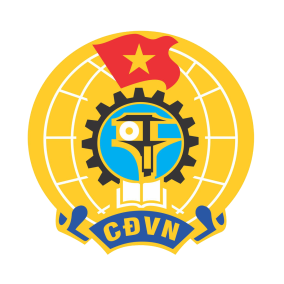 Cảm ơn các Anh, Chị
đã theo dõi nội dung tập huấn
-----
Chúc các Anh, Chị mạnh khỏe 
thành công trong công tác chuyên môn và 
hoạt động công đoàn tại cơ sở
37